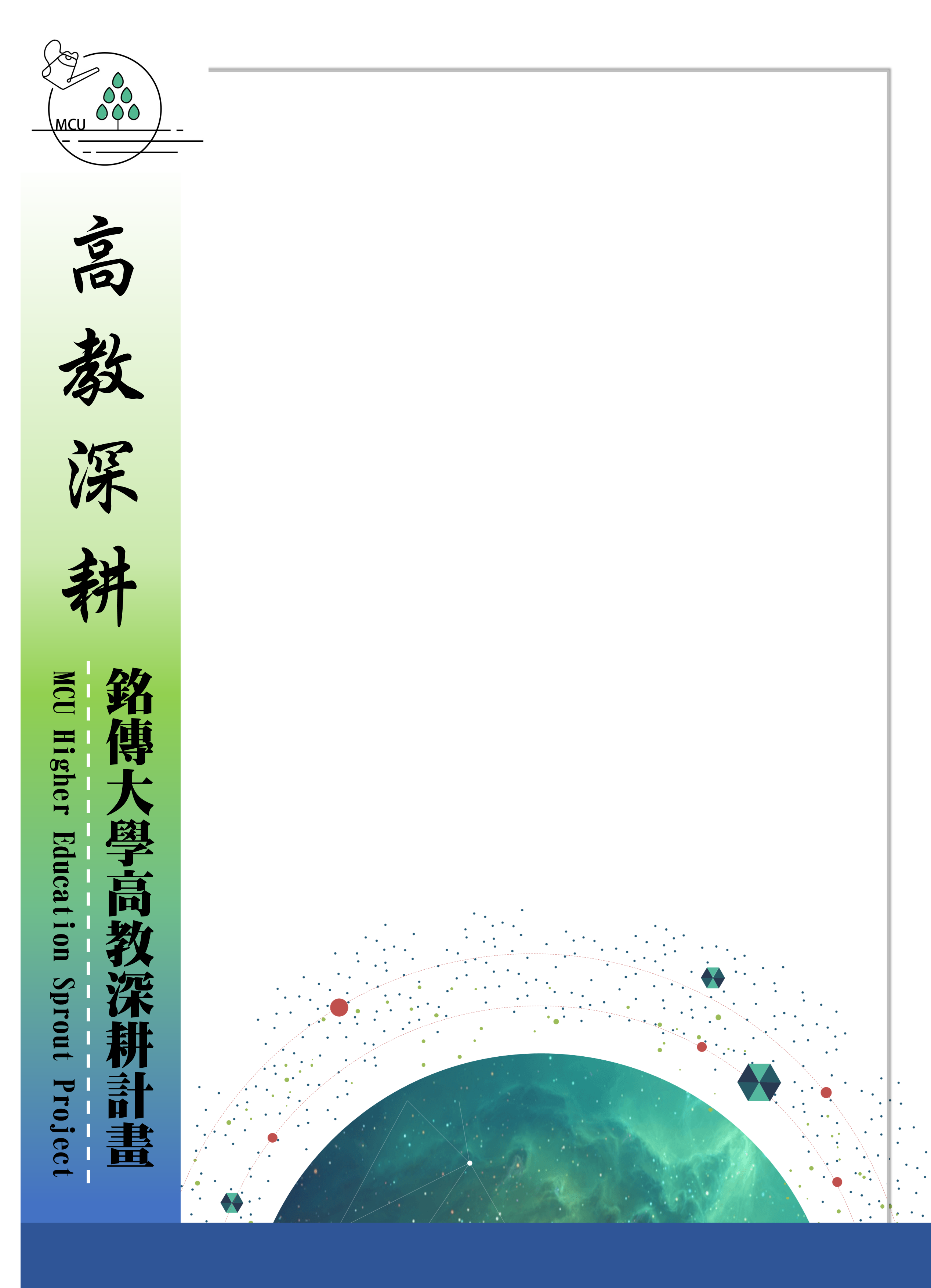 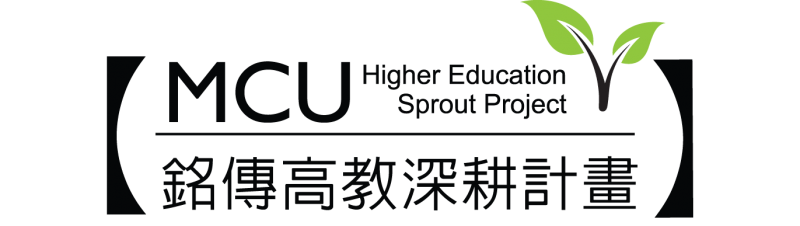 系所活動聯絡人資訊：OOO老師 (Mail：OOO@mail.mcu.edu.tw   分機：OOOO)